Le centre de documentationde la DD57
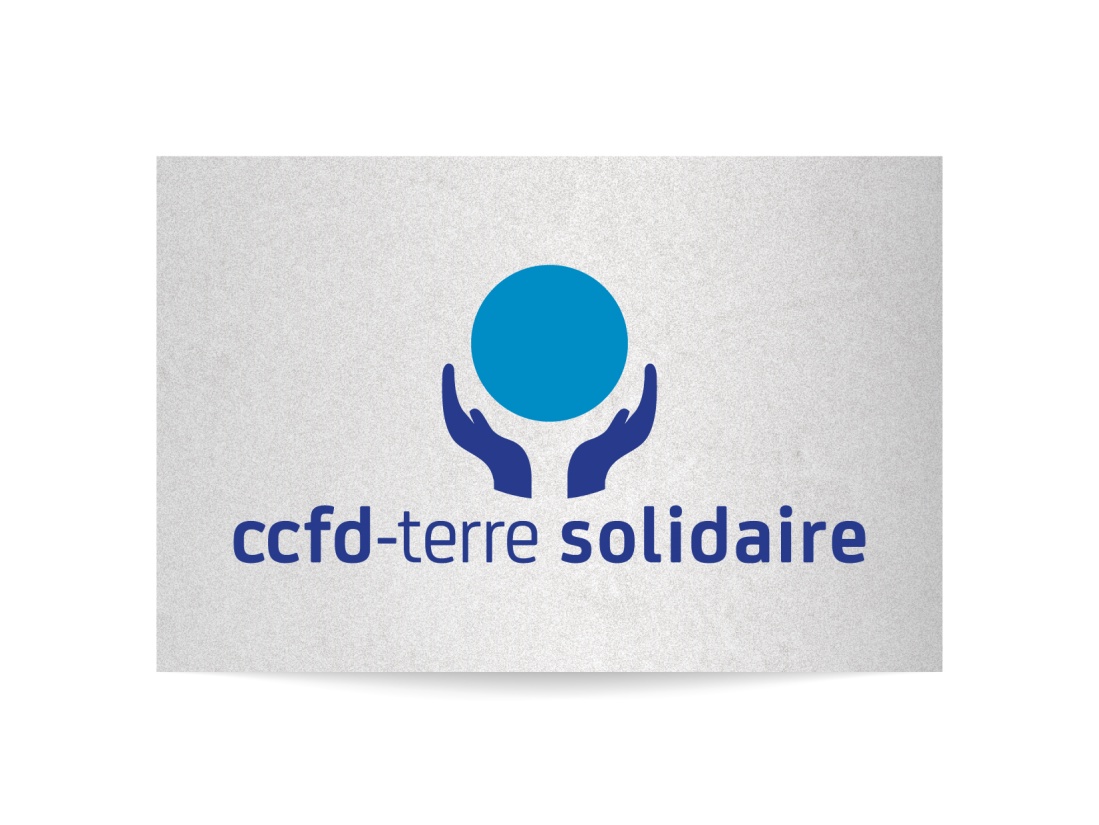 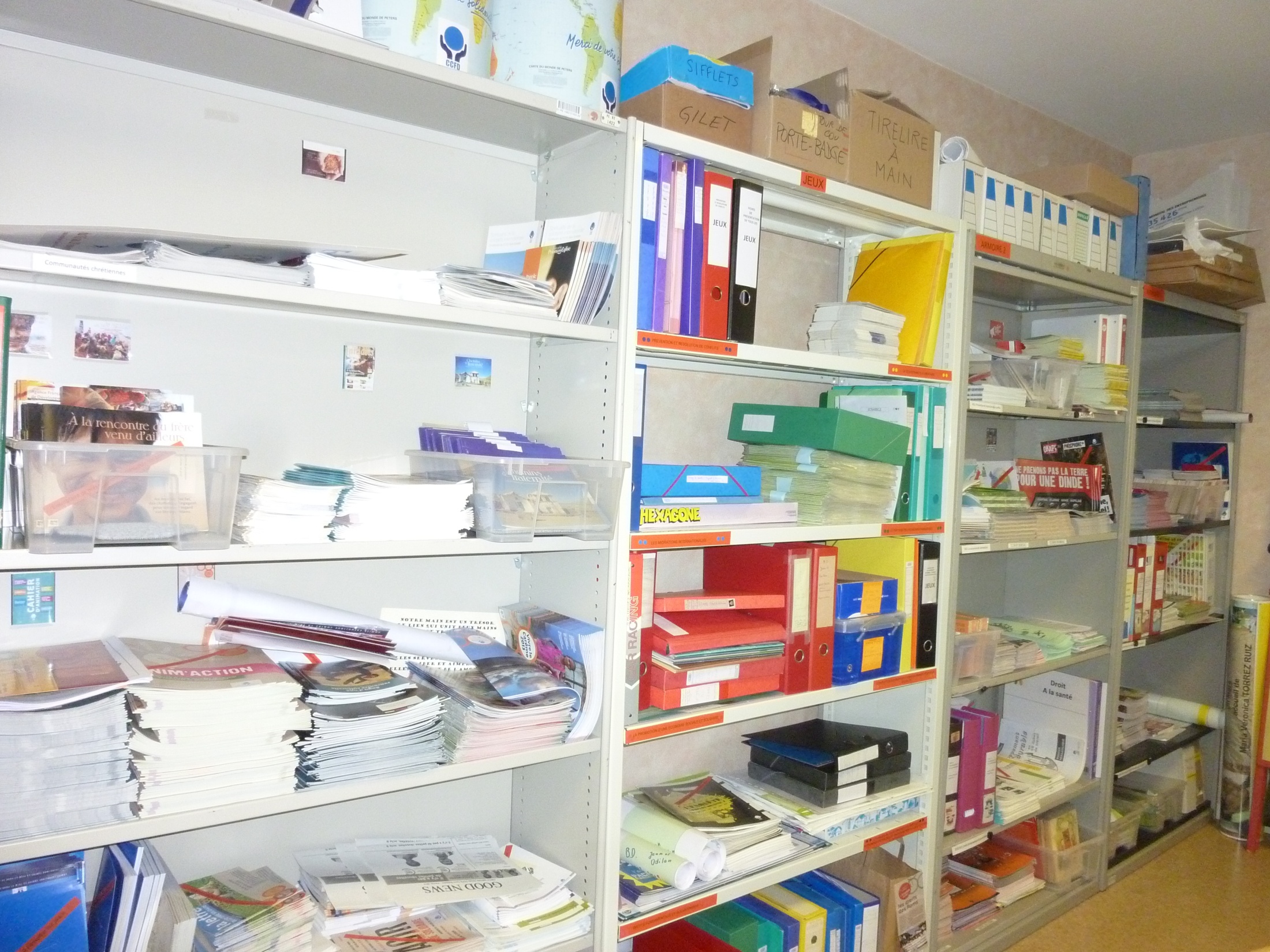 Les thématiquesDocumentation
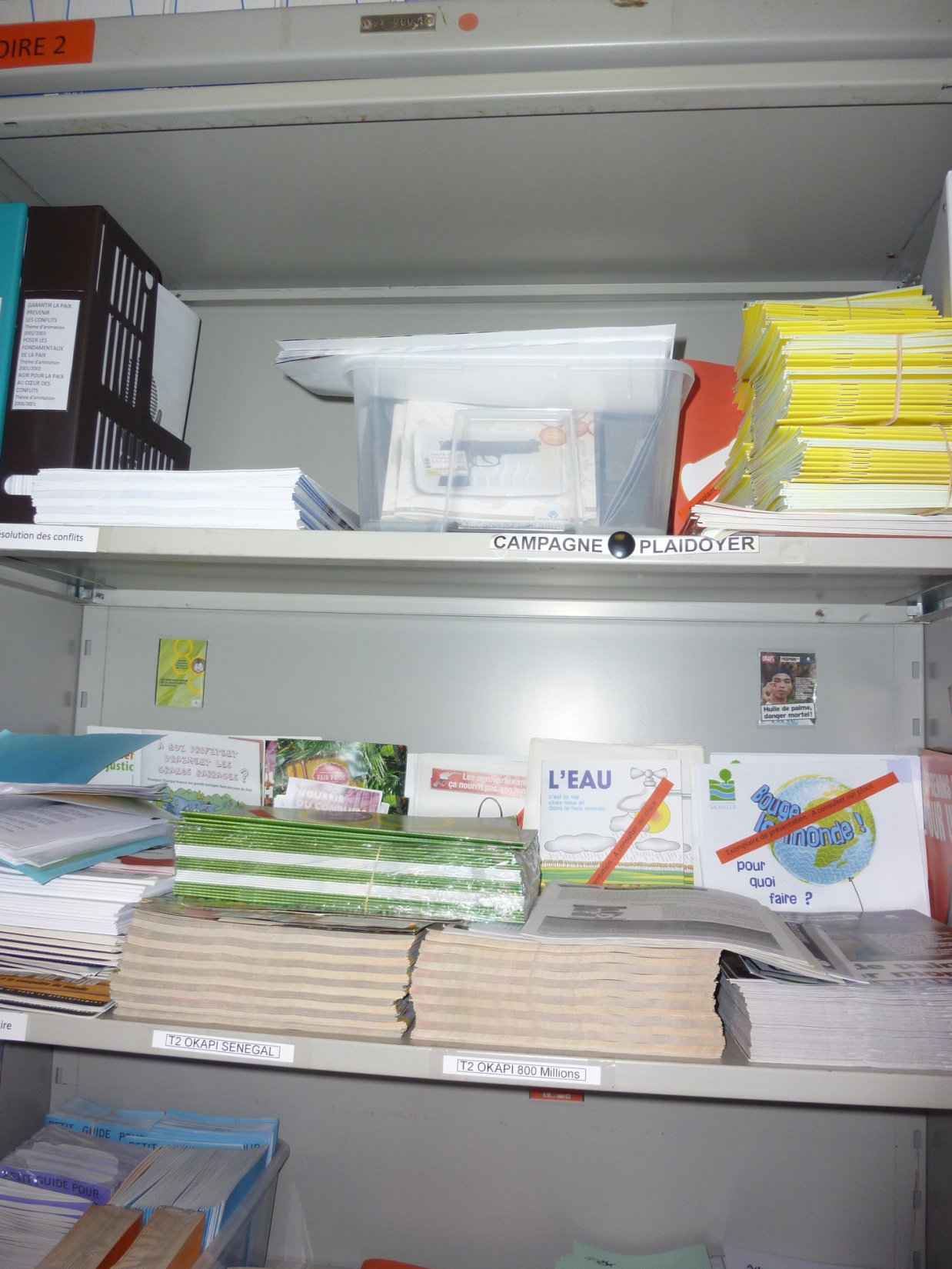 Le plaidoyerDocuments
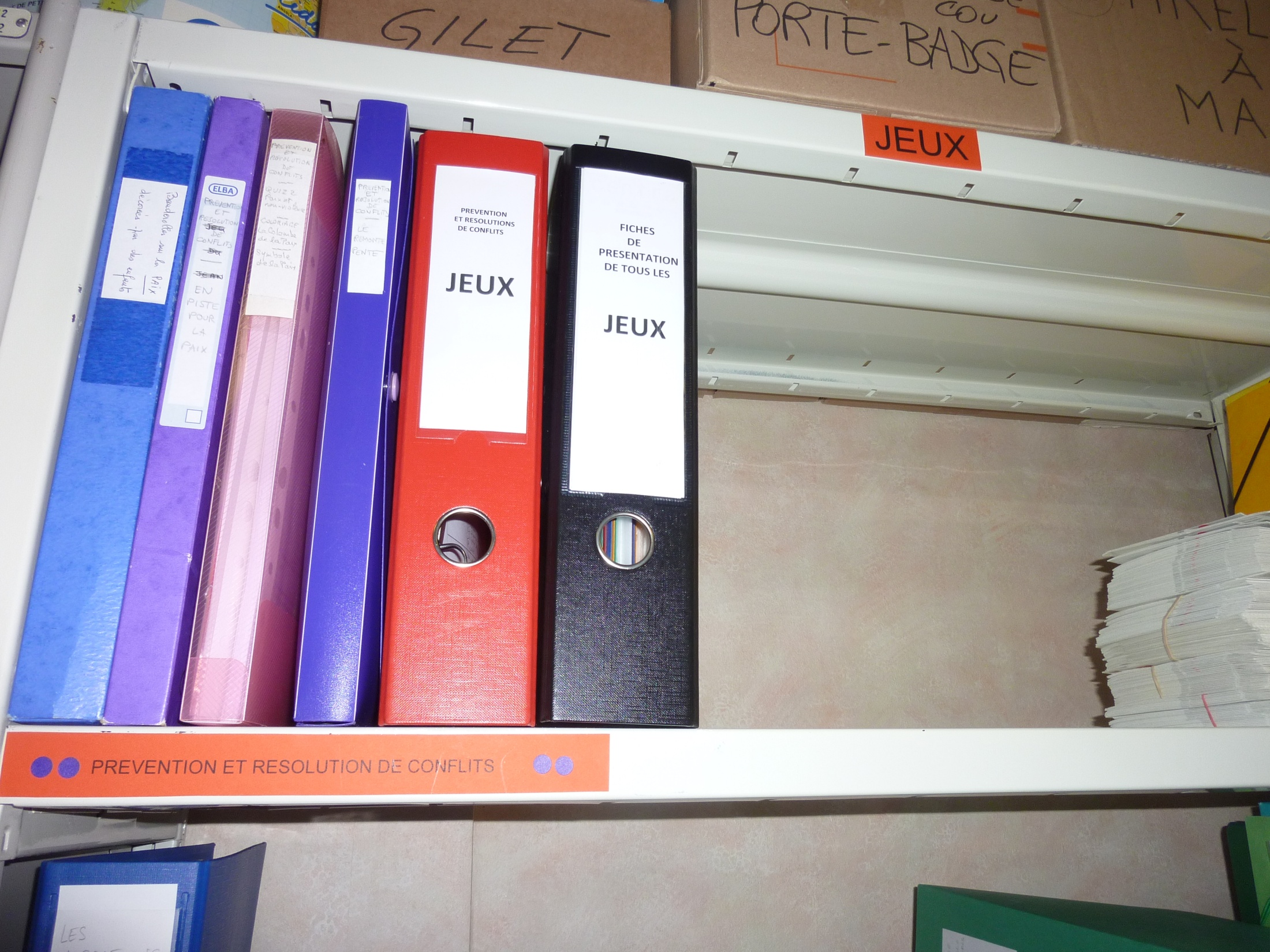 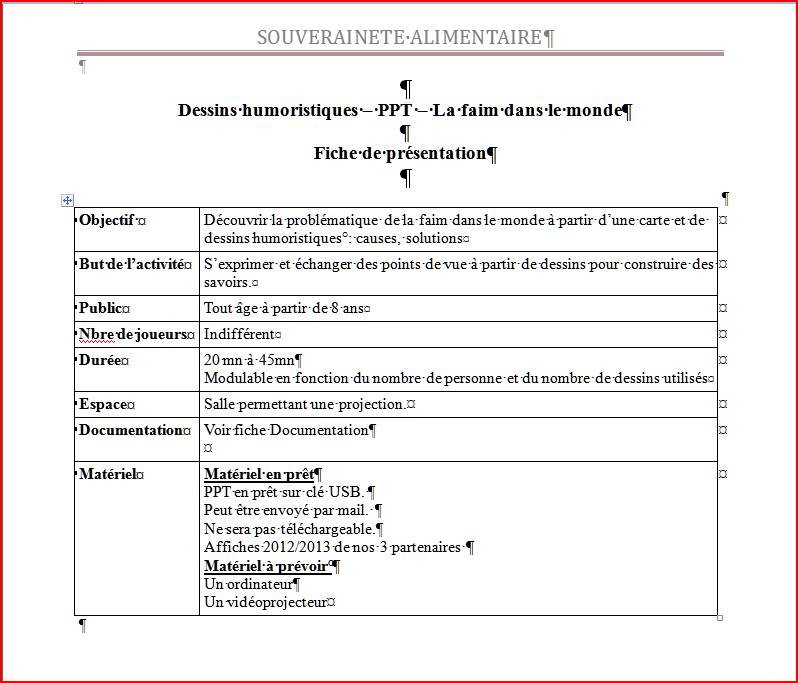 Les outils jeunesMilieu scolaireBTPCatéchèse
Les vidéos